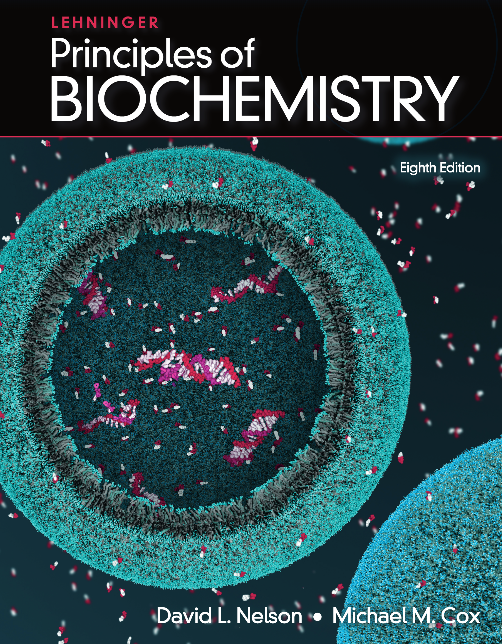 15 The Metabolism of Glycogen in Animals
© 2021 Macmillan Learning
Principle 1 (1 of 2)
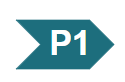 Glycogen provides vertebrate animals with a ready source of glucose to supply the brain and skeletal muscles with energy. Although animals store about 100 times more energy as fat than as glycogen, they cannot metabolize fat into glucose. The highly branched polymeric structure of glycogen granules allows cells in the liver and muscle to make large numbers of glucose and glucose phosphate monomers available quickly without raising the osmolarity of the cytosol by storing them in monomeric form.
Principle 2 (1 of 3)
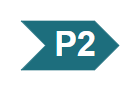 Monomers are released from glycogen granules by a phosphorolysis reaction that creates phosphorylated glucose molecules that can enter glycolysis to supply energy to the cell. Skeletal muscle cells especially require stores of glycogen to supply energy for bursts of activity. In the liver, the phosphate can be removed, allowing free glucose to be transported out of the cell to the blood for use in the brain and other tissues when dietary glucose is not sufficient.
Principle 3 (1 of 4)
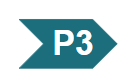 Glycogen synthesis requires a protein primer and an activated glucose precursor. Individual glucose molecules activated as sugar nucleotides are added to the nonreducing end of the growing linear chains in the outer tiers of the glycogen β-granules, and a branching enzyme adds branches periodically.
Principle 4 (1 of 7)
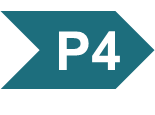 Regulation of the balance betweenthe formation of glycogen from excess glucose and the release of glucose from glycogen polymers when it is needed in metabolism is a critical function of cellular and organismal homeostasis. This balance, ultimately controlled by the hormones epinephrine, glucagon, and insulin, is achieved through allosteric regulation and phosphorylation of the synthetic and degradative enzymes. These enzymes and the regulatory proteins that act on them are integral parts of the glycogen granule.
15.1    The Structure and Function of Glycogen
Principle 1 (2 of 2)
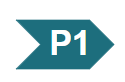 Glycogen provides vertebrate animals with a ready source of glucose to supply the brain and skeletal muscles with energy. Although animals store about 100 times more energy as fat than as glycogen, they cannot metabolize fat into glucose. The highly branched polymeric structure of glycogen granules allows cells in the liver and muscle to make large numbers of glucose and glucose phosphate monomers available quickly without raising the osmolarity of the cytosol by storing them in monomeric form.
Vertebrate Animals Require a Ready Fuel Source for Brain and Muscle
glycogen = a polymeric storage form of glucose in animals that is found primarily in muscle and liver

glycogen breakdown in muscle delivers glucose needed for muscle contraction within seconds 

glycogen stored in the liver provides a reservoir that maintains homeostasis of blood glucose
Glycogen Granules Have Many Tiers of Branched Chains of D-Glucose
glycogen β-granules = cytosolic granules that vary in size, structure, and subcellular location 
appear as electron-dense particles
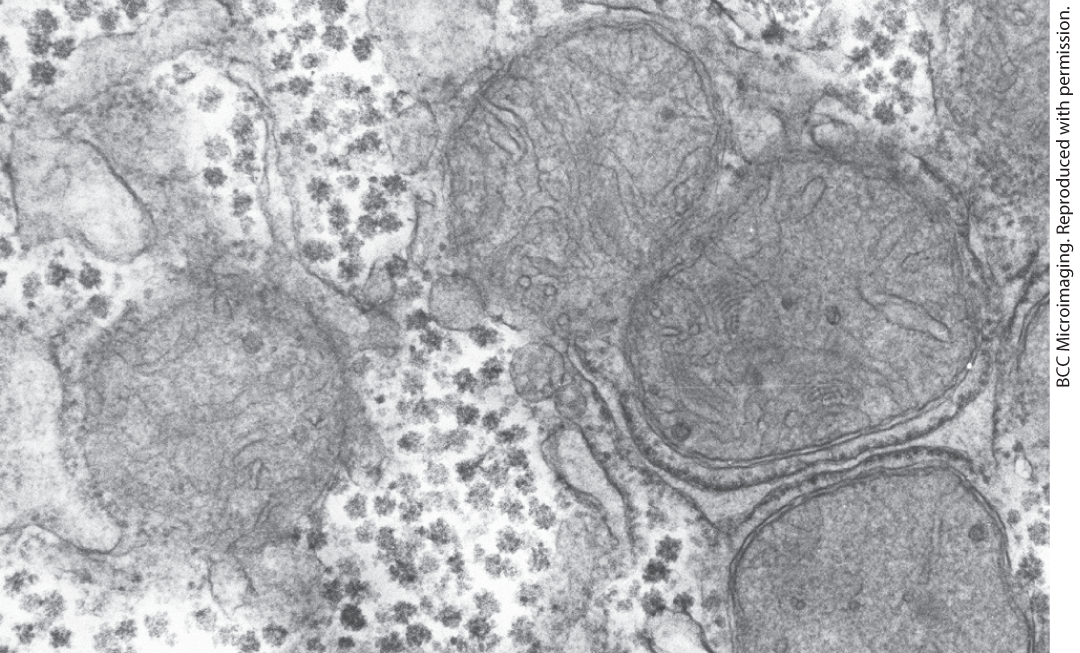 β-Granules Cluster to Form α-Granules in the Liver
α-granules = protein-rich granules composed of 20-40 clustered β-granules 
release glucose slower than β-granules 
visible in well-fed animals, but absent after a 24-hour fast
often associate with tubules of the smooth ER
Structure of a Glycogen β-Granule
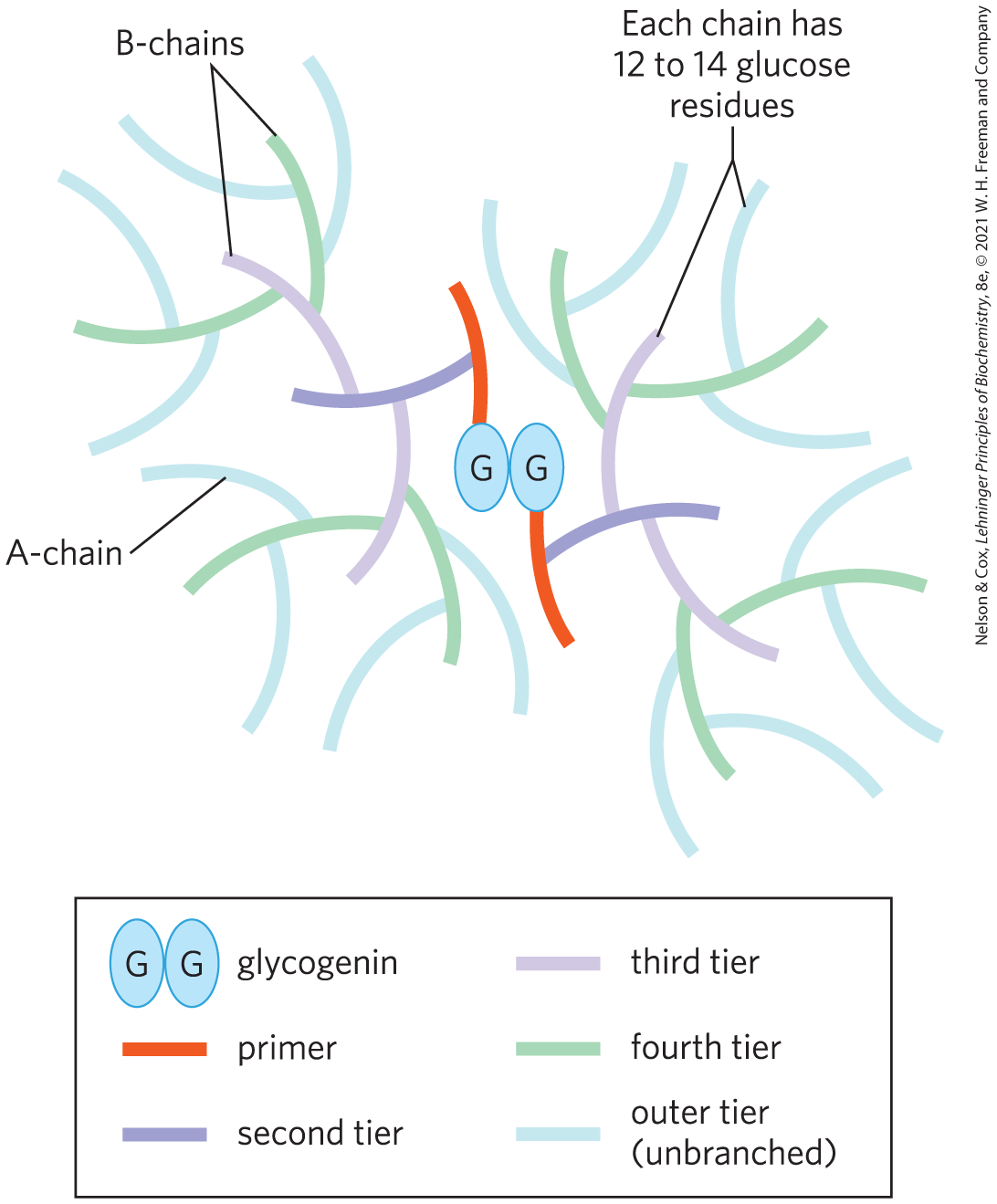 15.2    Breakdown and Synthesis of Glycogen
Glycogenolysis and Glycogenesis
glycogenolysis = the breakdown of cellular glycogen to glucose 1-phosphate 

glycogenesis = the synthesis of glycogen
Principle 2 (2 of 3)
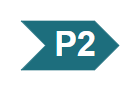 Monomers are released from glycogen granules by a phosphorolysis reaction that creates phosphorylated glucose molecules that can enter glycolysis to supply energy to the cell. Skeletal muscle cells especially require stores of glycogen to supply energy for bursts of activity. In the liver, the phosphate can be removed, allowing free glucose to be transported out of the cell to the blood for use in the brain and other tissues when dietary glucose is not sufficient.
Glycogen Breakdown Is Catalyzed by Glycogen Phosphorylase
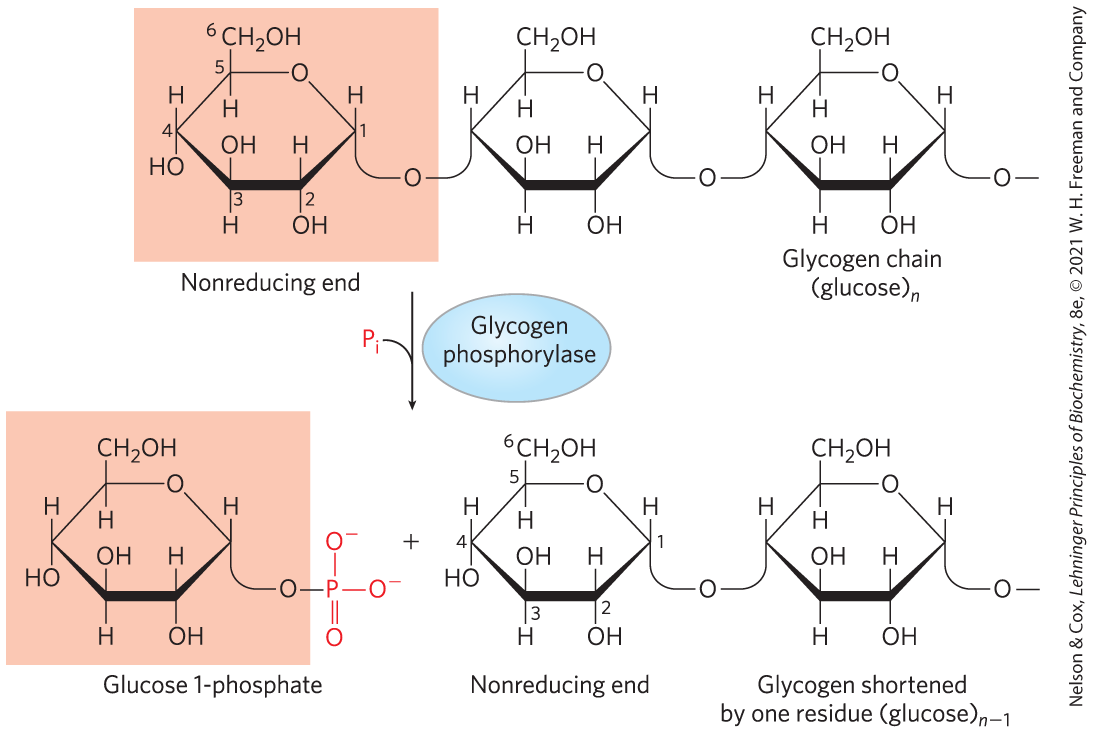 Debranching Enzyme
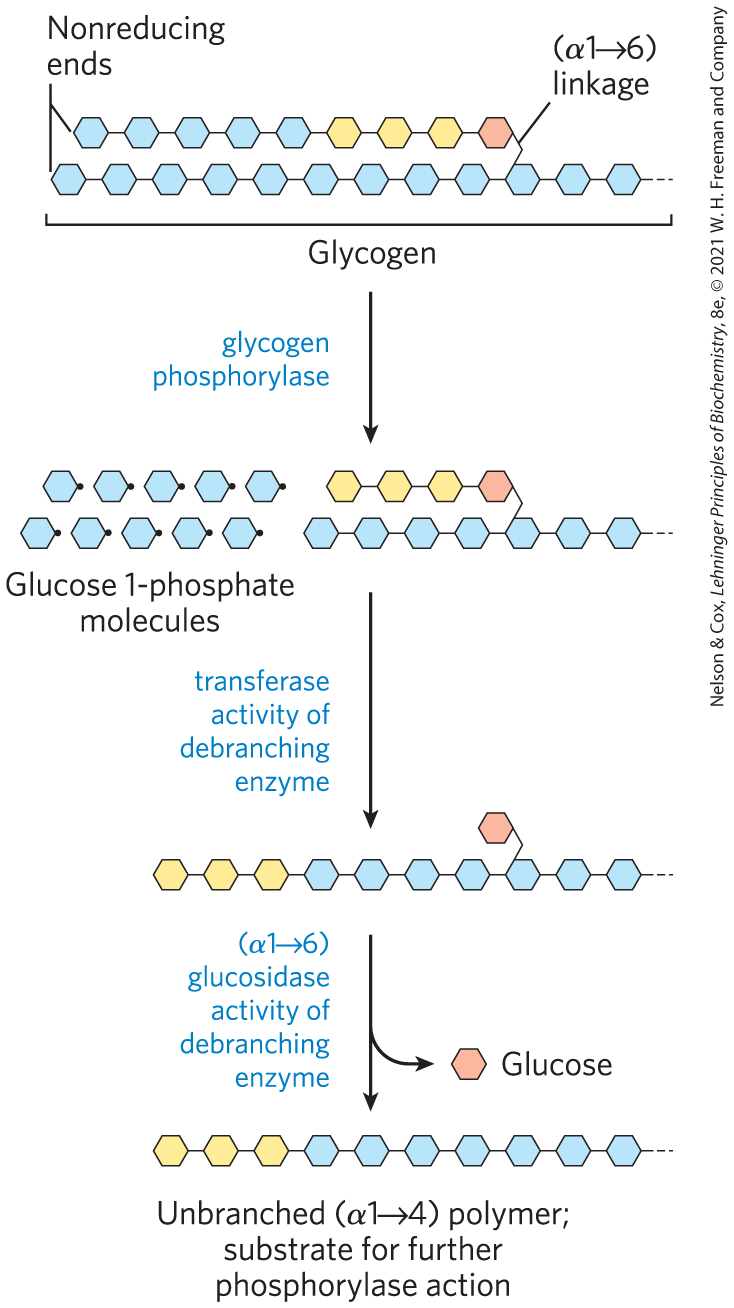 Glucose 1-Phosphate Can Enter Glycolysis or, in Liver, Replenish Blood Glucose
phosphoglucomutase = catalyzes the reversible conversion of glucose 1-phosphate to glucose 6-phosphate
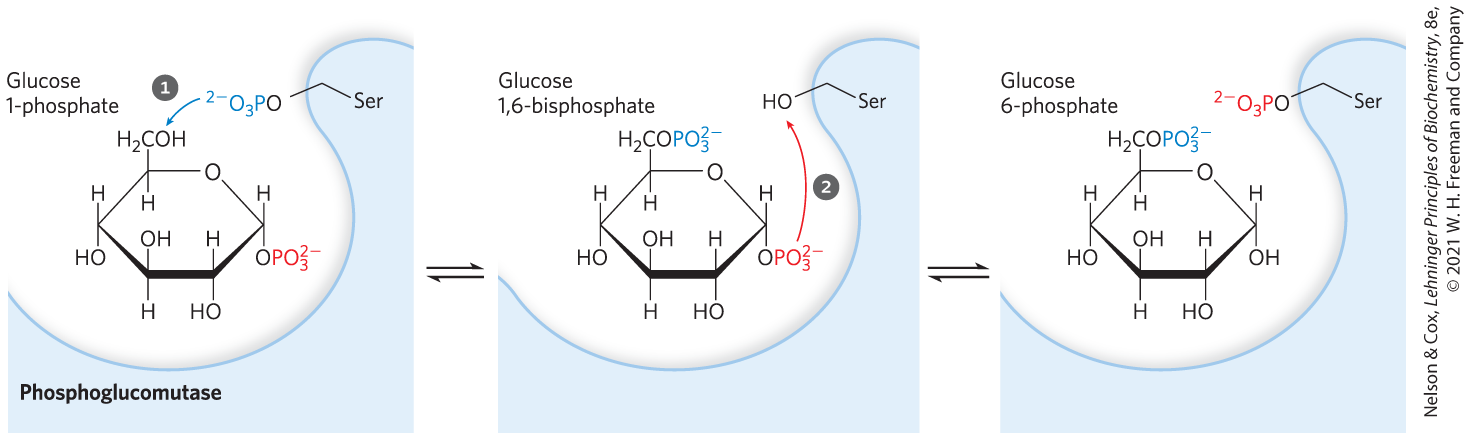 Principle 2 (3 of 3)
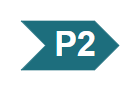 Monomers are released from glycogen granules by a phosphorolysis reaction that creates phosphorylated glucose molecules that can enter glycolysis to supply energy to the cell. Skeletal muscle cells especially require stores of glycogen to supply energy for bursts of activity. In the liver, the phosphate can be removed, allowing free glucose to be transported out of the cell to the blood for use in the brain and other tissues when dietary glucose is not sufficient.
Fates of Glucose 6-Phosphate
in skeletal muscle, glucose 6-phosphate enters glycolysis 

in liver, glucose 6-phosphatase converts glucose 6-phosphate to glucose in the ER for export to replenish blood glucose
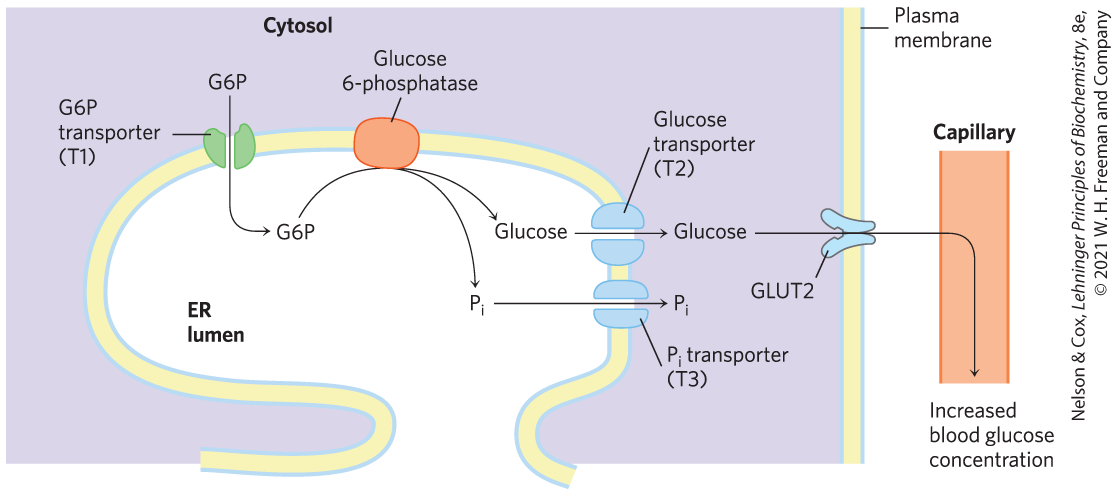 Glycogen Storage Diseases
genetic defects in either glucose 6-phosphatase or the glucose 6-phosphate transporter T1 cause type Ia glycogen storage disease
Table 1 Glycogen Storage Diseases of Humans
The Sugar Nucleotide UDP-Glucose Donates Glucose for Glycogen Synthesis
sugar nucleotides = compounds in which the anomeric carbon of a sugar is activated by attachment to a nucleotide through a phosphate ester linkage 
involved in reactions where hexoses are transformed or polymerized
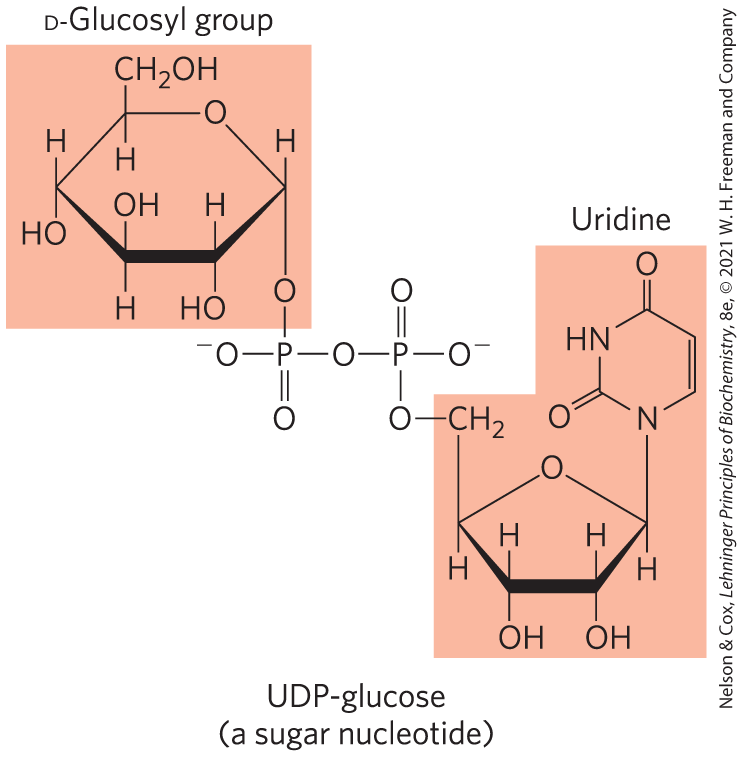 Principle 3 (2 of 4)
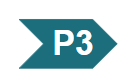 Glycogen synthesis requires a protein primer and an activated glucose precursor. Individual glucose molecules activated as sugar nucleotides are added to the nonreducing end of the growing linear chains in the outer tiers of the glycogen β-granules, and a branching enzyme adds branches periodically.
Properties of Sugar Nucleotides
sugar nucleotides are suitable for biosynthetic reactions because: 
their formation is metabolically irreversible 
the nucleotide moiety has many groups that can undergo noncovalent interactions with enzymes 
the nucleotidyl group (UDP, ADP) is an excellent leaving group, facilitating nucleophilic attack 
“tagging” with nucleotidyl groups distinguishes the hexoses from hexoses destined for other purposes
Formation of a Sugar Nucleotide
rapid removal of the product, driven by the large, negative free-energy change of PPi (∆G′° = −19.2 kJ/mol) hydrolysis, pulls the synthetic reaction forward
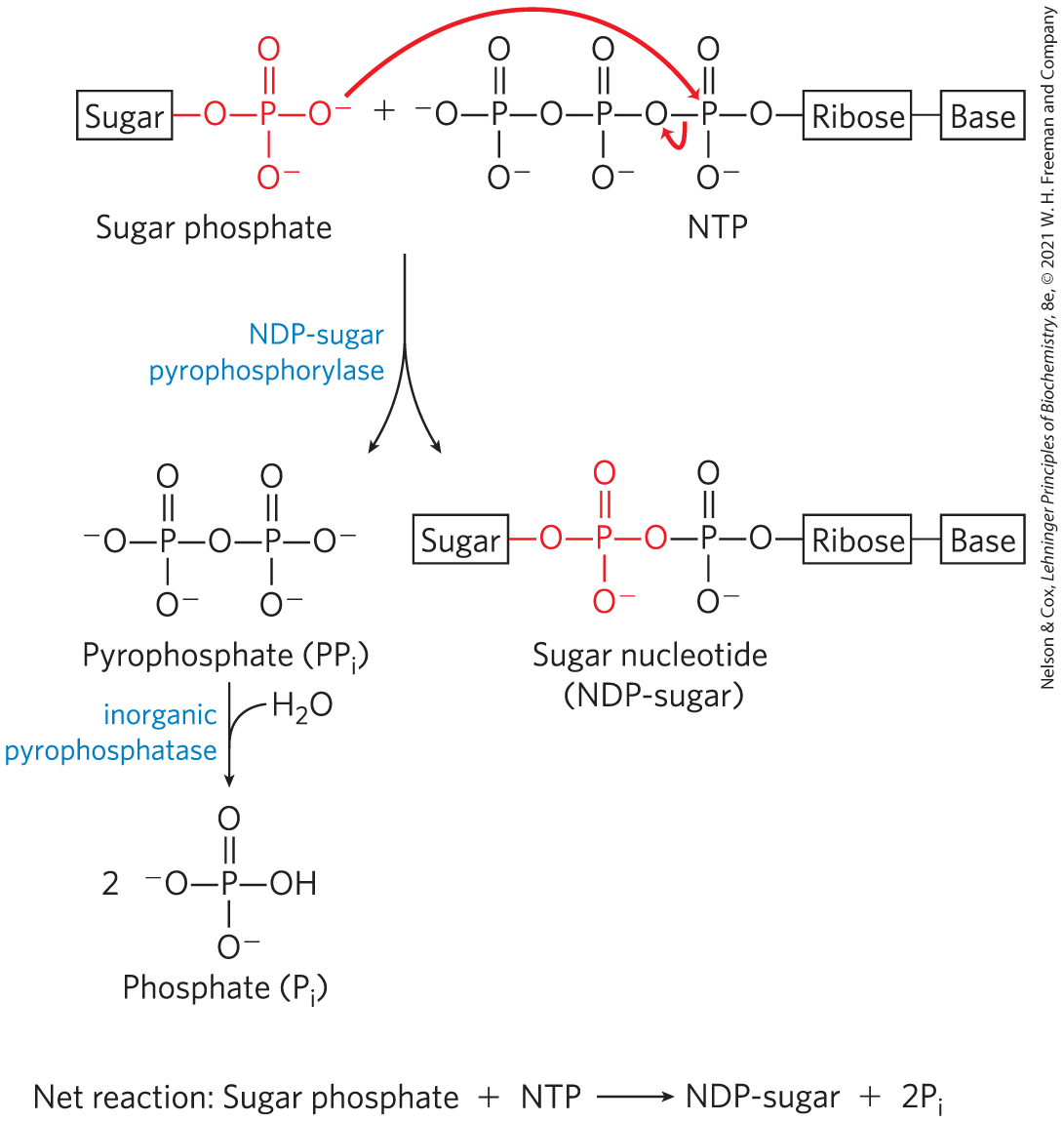 Glycogen Synthesis Begins With Glucose 6-Phosphate
sources of glucose 6-phosphate: 
hexokinase isozymes derive glucose 6-phosphate from glucose
lactate taken up by the liver is converted to glucose 6-phosphate by gluconeogenesis
     
phosphoglucomutase = converts glucose 6-phosphate to glucose 1-phosphate
UDP-Glucose Pyrophosphorylase Catalyzes A Key Step of Glycogen Biosynthesis
Principle 3 (3 of 4)
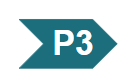 Glycogen synthesis requires a protein primer and an activated glucose precursor. Individual glucose molecules activated as sugar nucleotides are added to the nonreducing end of the growing linear chains in the outer tiers of the glycogen β-granules, and a branching enzyme adds branches periodically.
UDP-Glucose Donates Glucose to a Nonreducing End of Glycogen
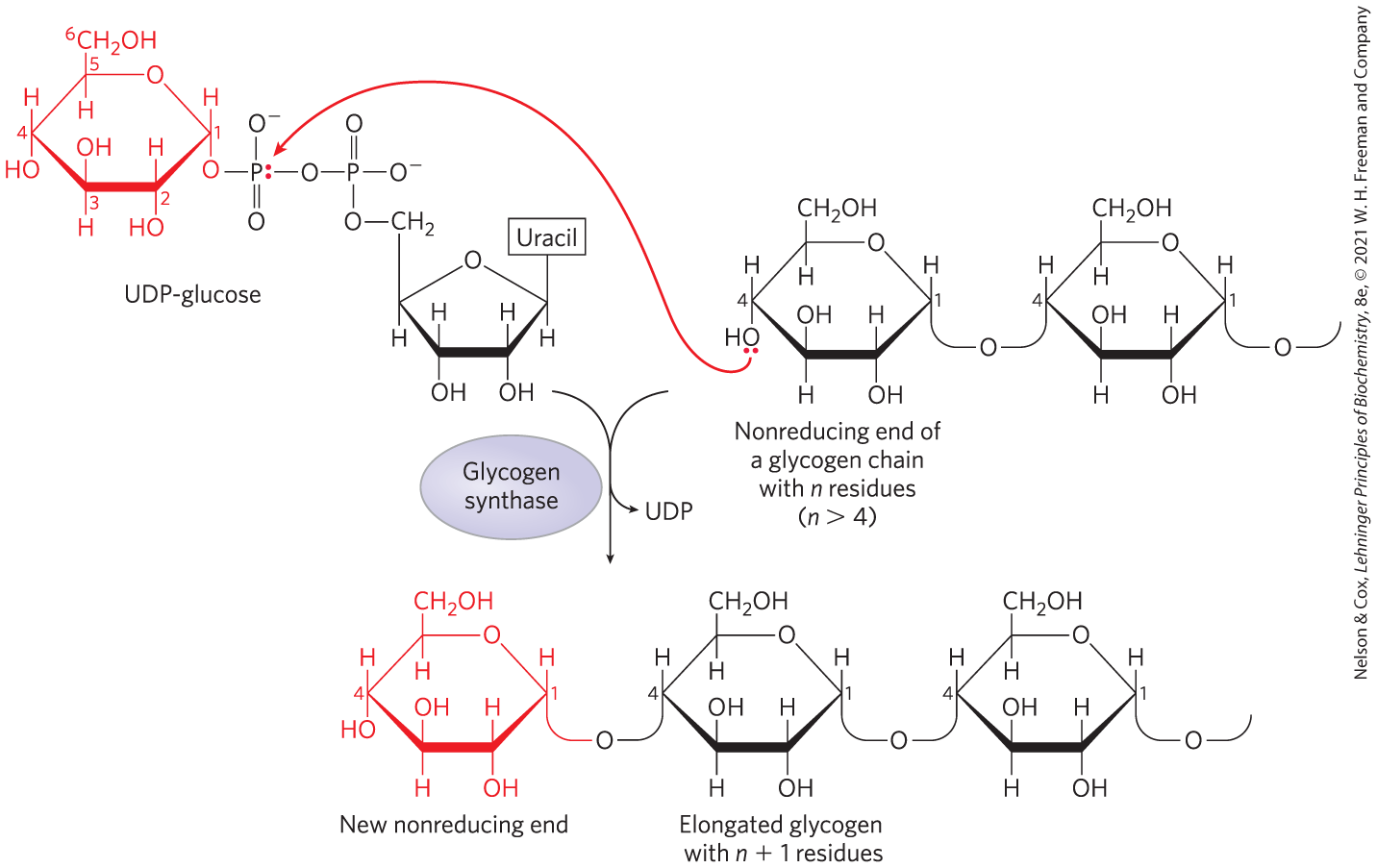 Glycogen-Branching Enzyme
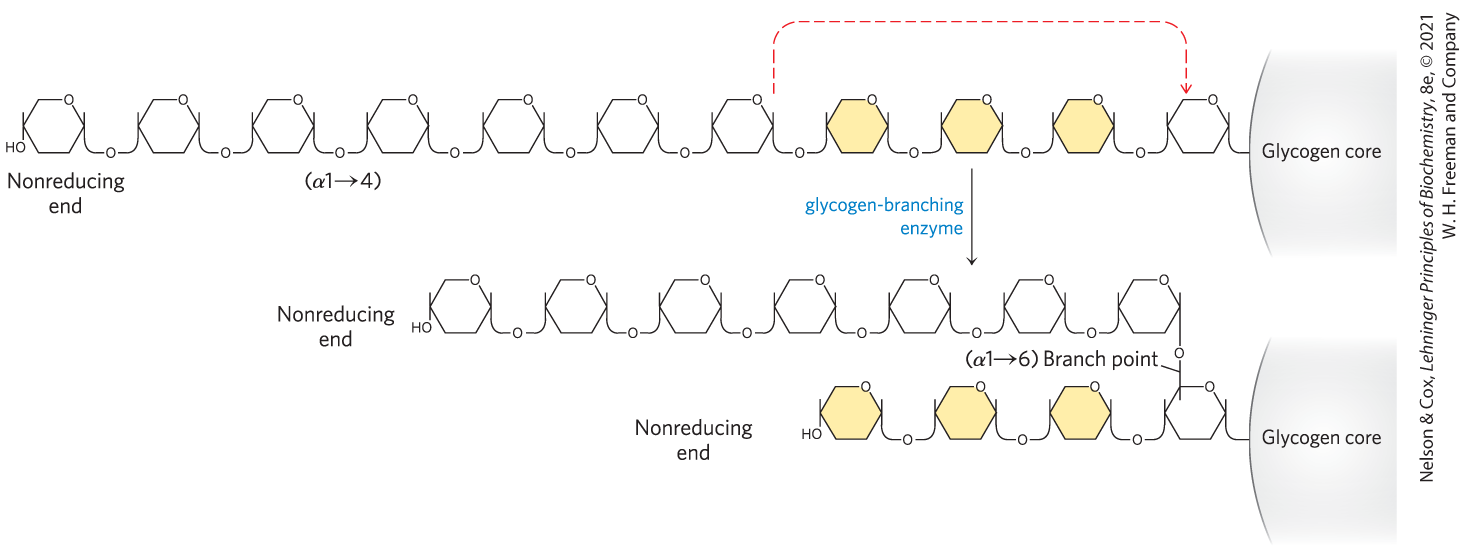 Principle 3 (4 of 4)
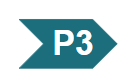 Glycogen synthesis requires a protein primer and an activated glucose precursor. Individual glucose molecules activated as sugar nucleotides are added to the nonreducing end of the growing linear chains in the outer tiers of the glycogen β-granules, and a branching enzyme adds branches periodically.
Glycogenin Primes the Initial Sugar Residues in Glycogen
glycogen synthase requires a primer

glycogenin = the primer on which new chains are assembled and the enzyme that catalyzes their assembly
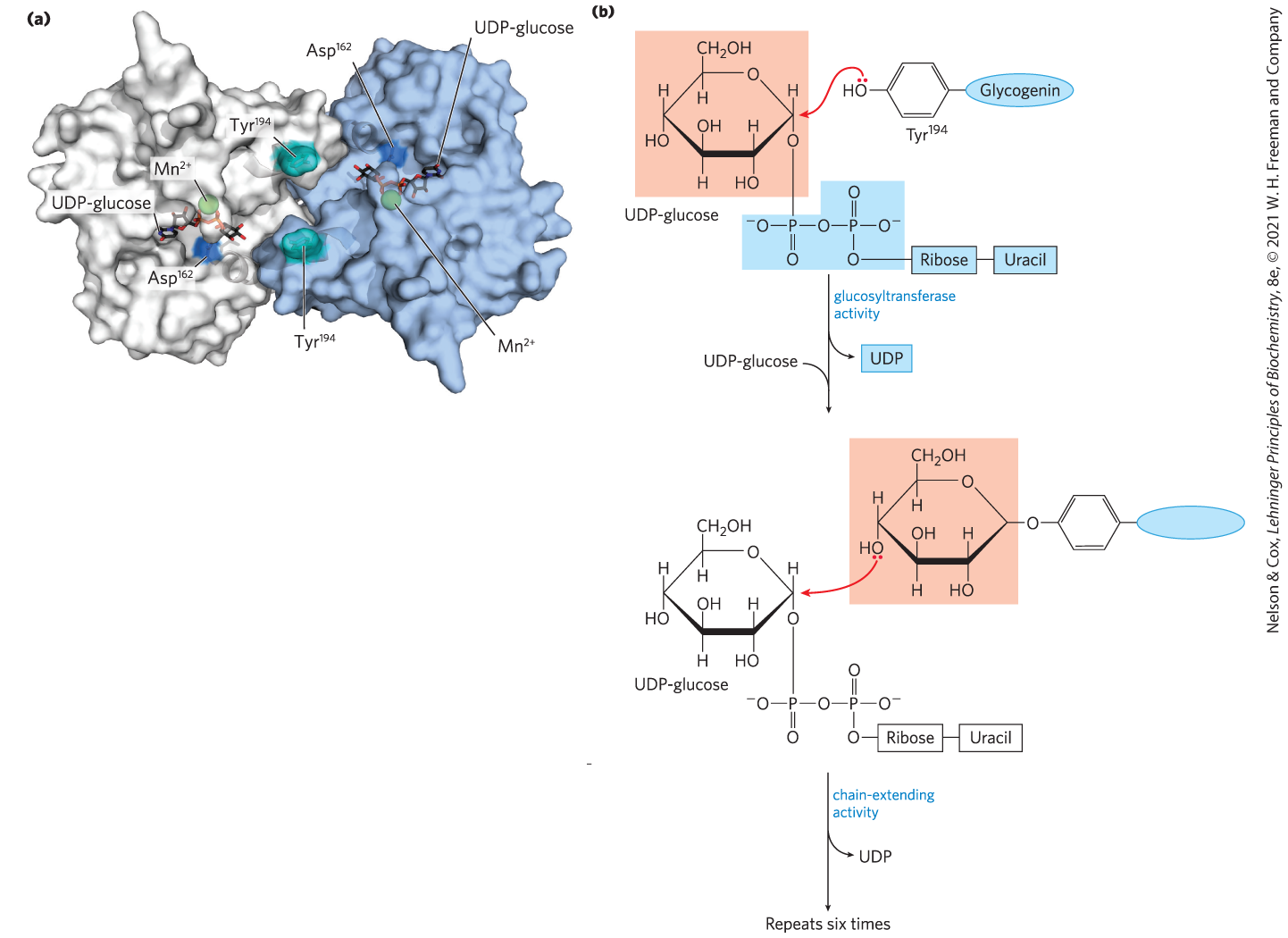 The Glycogenin Mechanism
1st reaction = autocatalytic formation of a glycosidic bond between the glucose of UDP-glucose and Tyr194 of glycogenin

2nd reaction = addition of seven more glucose residues, each from UDP-glucose, to form a primer that can be acted on by glycogen synthase
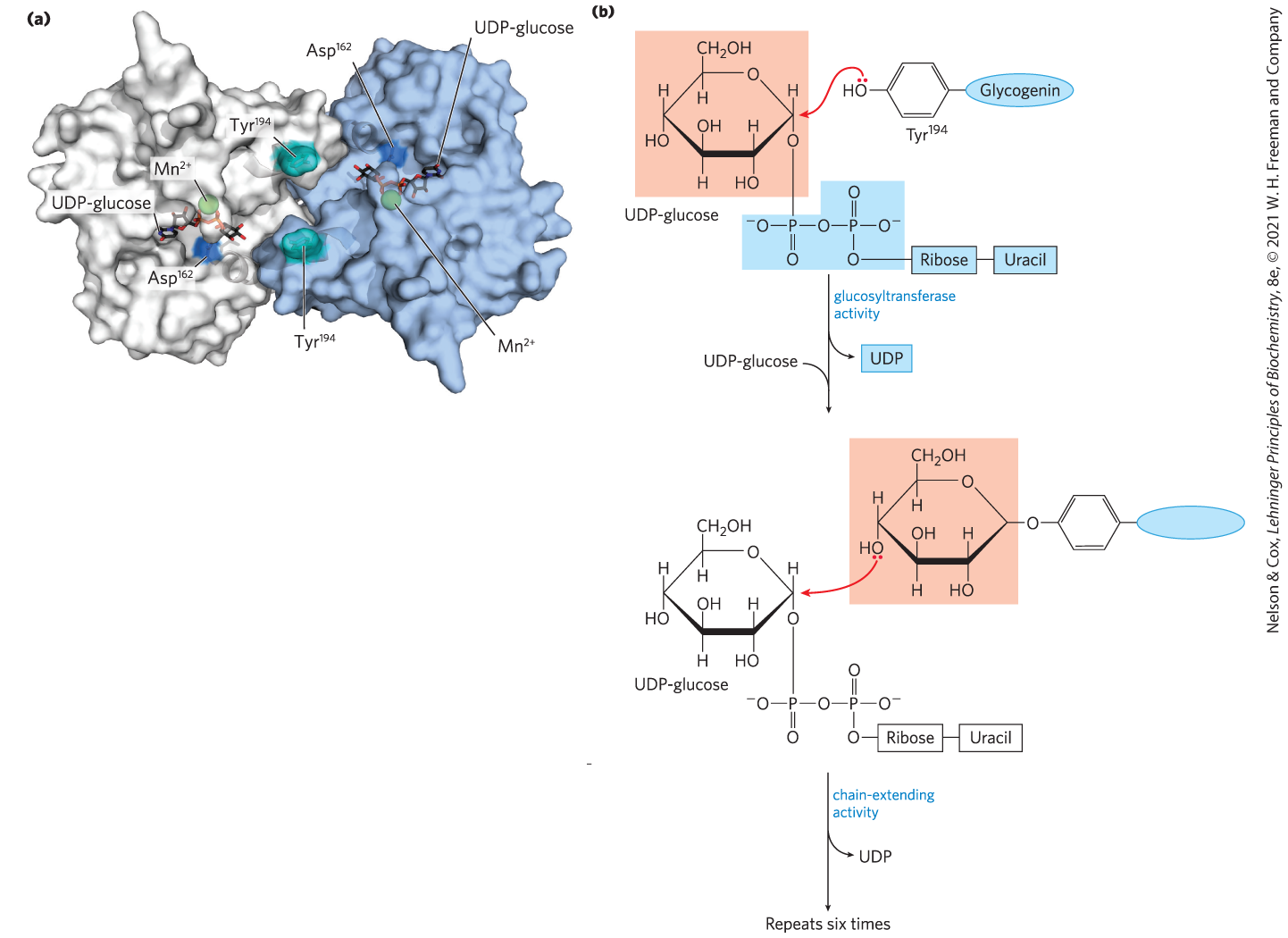 15.3    Coordinated Regulation of Glycogen Breakdown and Synthesis
Principle 4 (2 of 7)
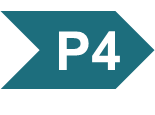 Regulation of the balance betweenthe formation of glycogen from excess glucose and the release of glucose from glycogen polymers when it is needed in metabolism is a critical function of cellular and organismal homeostasis. This balance, ultimately controlled by the hormones epinephrine, glucagon, and insulin, is achieved through allosteric regulation and phosphorylation of the synthetic and degradative enzymes. These enzymes and the regulatory proteins that act on them are integral parts of the glycogen granule.
Glycogen Phosphorylase Is Regulated by Hormone-Stimulated Phosphorylation and by Allosteric Effectors
skeletal glycogen phosphorylase has two forms: 
glycogen phosphorylase a = catalytically active
glycogen phosphorylase b = much less active
Regulation of Muscle Glycogen Phosphorylase by Covalent Modification
epinephrine (from vigorous muscle activity) and glucagon (in the liver) trigger phosphorylation of phosphorylase b, converting it to phosphorylase a
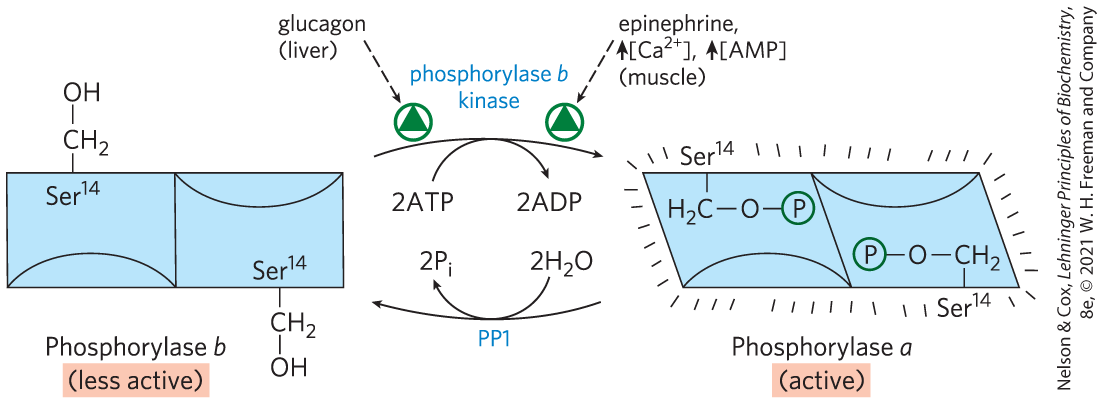 Elevated [cAMP] Initiates an Enzyme Cascade
enzyme cascade = sequence of enzymatic reactions in which a catalyst activates a catalyst, which activates a catalyst 

rise in [cAMP] activates PKA, which phosphorylates phosphorylase b kinase

phosphorylase b kinase = catalyzes the phosphorylation of glycogen phosphorylase b
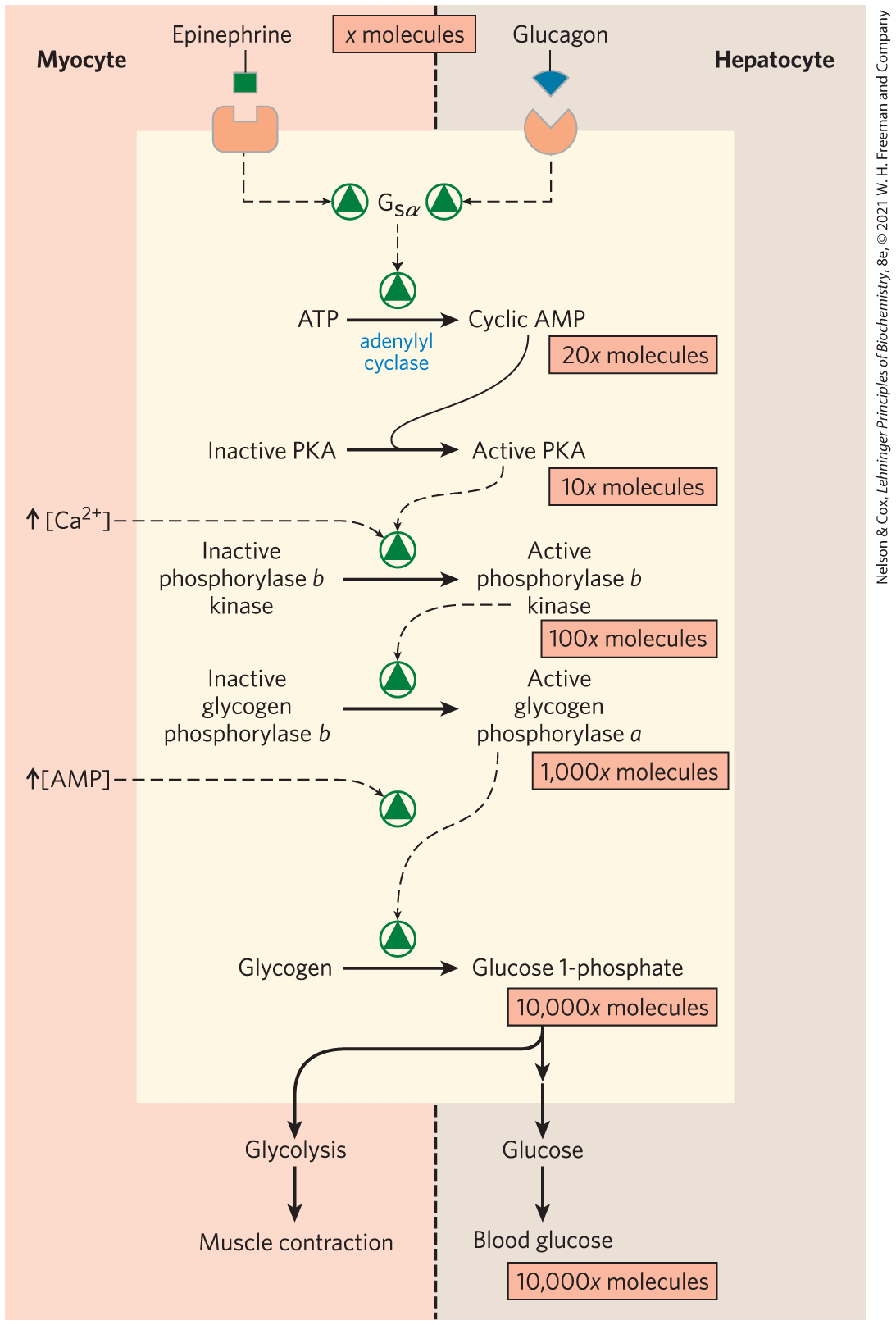 Principle 4 (3 of 7)
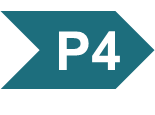 Regulation of the balance betweenthe formation of glycogen from excess glucose and the release of glucose from glycogen polymers when it is needed in metabolism is a critical function of cellular and organismal homeostasis. This balance, ultimately controlled by the hormones epinephrine, glucagon, and insulin, is achieved through allosteric regulation and phosphorylation of the synthetic and degradative enzymes. These enzymes and the regulatory proteins that act on them are integral parts of the glycogen granule.
Allosteric Control Mechanisms
Ca2+ is a signal for muscle contraction 
binds to and activates phosphorylase b kinase 

AMP accumulates in vigorously contracting muscle
binds to and activates phosphorylase to speed up glucose 1-phosphate release from glycogen

ATP blocks the allosteric site, inactivating phosphorylase
Phosphoprotein Phosphatase 1 (PP1)
phosphoprotein phosphatase 1 (PP1) = removes phosphoryl groups from phosphorylase a, converting it to the less active form, phosphorylase b
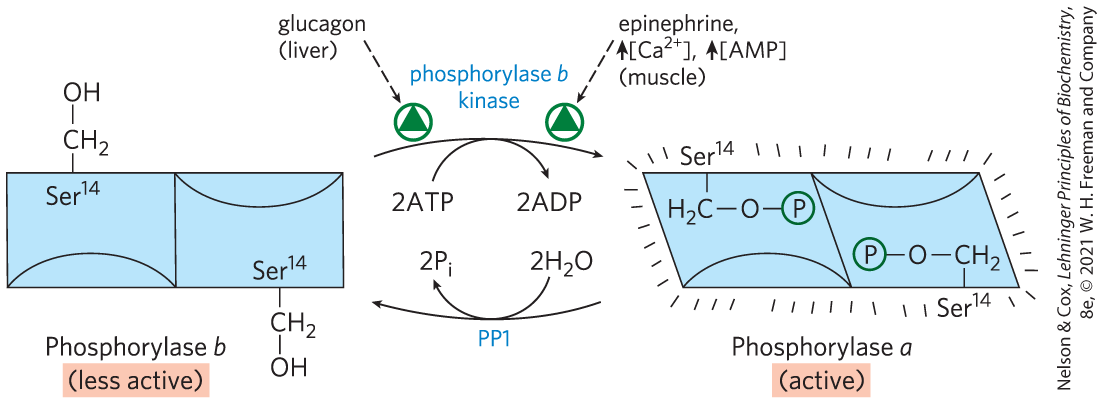 Liver Glycogen Phosphorylase a is a Glucose Sensor
glucose binds to an allosteric site on phosphorylase a, making it more susceptible to dephosphorylation by PP1
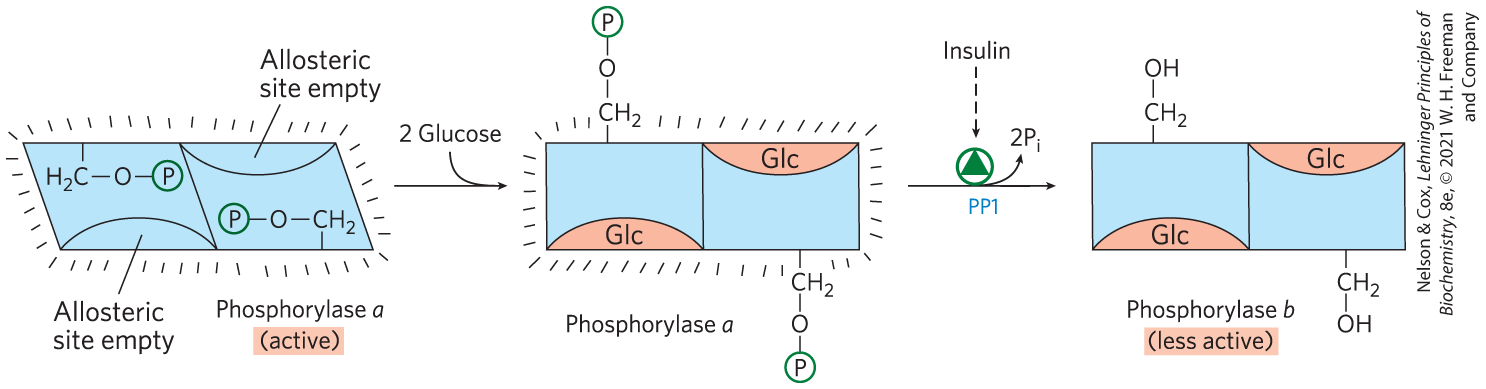 Principle 4 (4 of 7)
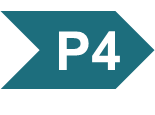 Regulation of the balance betweenthe formation of glycogen from excess glucose and the release of glucose from glycogen polymers when it is needed in metabolism is a critical function of cellular and organismal homeostasis. This balance, ultimately controlled by the hormones epinephrine, glucagon, and insulin, is achieved through allosteric regulation and phosphorylation of the synthetic and degradative enzymes. These enzymes and the regulatory proteins that act on them are integral parts of the glycogen granule.
Glycogen Synthase Also Is Subject to Multiple Levels of Regulation
glycogen synthase has two forms: 
glycogen synthase a = unphosphorylated and catalytically active
glycogen synthase b = phosphorylated and inactive unless glucose 6-phosphate is present

glycogen synthase kinase 3 (GSK3) = catalyzes the phosphorylation of glycogen synthase a
Effects of GSK3 on Glycogen Synthase Activity
insulin inactivates GSK3 and activates PP1

glucose 6-phosphate acts allosterically to make glycogen synthase b a better substrate for PP1
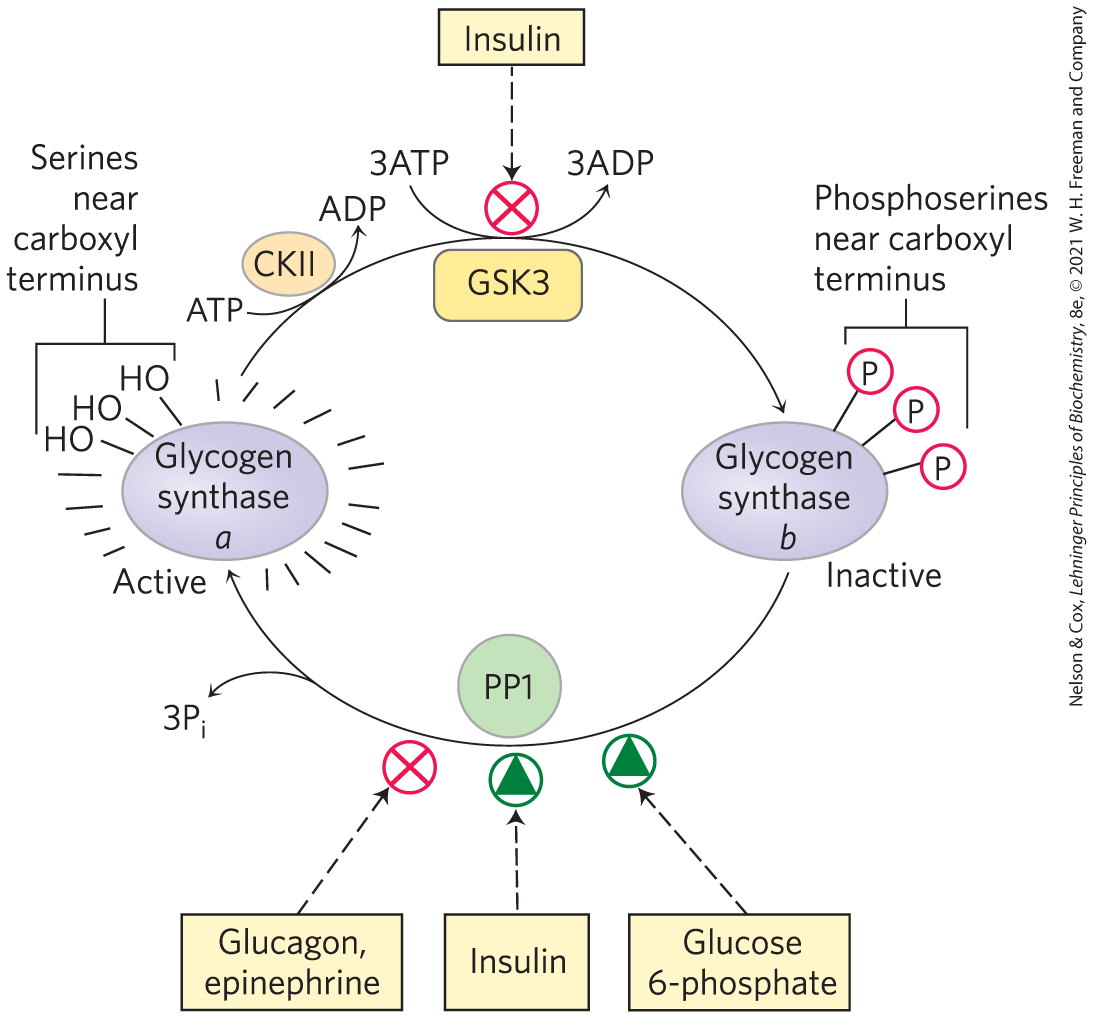 The Action of GSK3 is Hierarchical
GSK3 cannot phosphorylate glycogen synthase until casein kinase II (CKII) has phosphorylated the glycogen synthase on a nearby residue (a priming event)
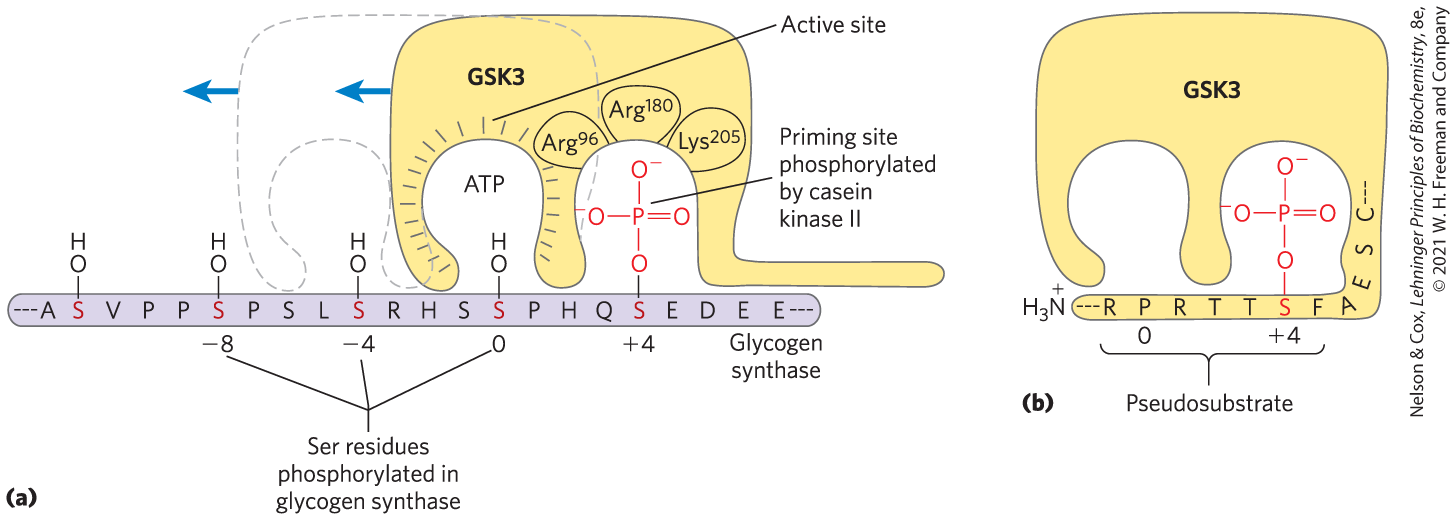 Principle 4 (5 of 7)
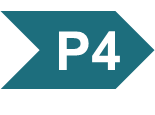 Regulation of the balance betweenthe formation of glycogen from excess glucose and the release of glucose from glycogen polymers when it is needed in metabolism is a critical function of cellular and organismal homeostasis. This balance, ultimately controlled by the hormones epinephrine, glucagon, and insulin, is achieved through allosteric regulation and phosphorylation of the synthetic and degradative enzymes. These enzymes and the regulatory proteins that act on them are integral parts of the glycogen granule.
Glycogen-Targeting Proteins
glycogen-targeting protein = regulatory subunit of PP1 that serves as a scaffold, binding glycogen, phosphorylase kinase, glycogen phosphorylase, and glycogen synthase
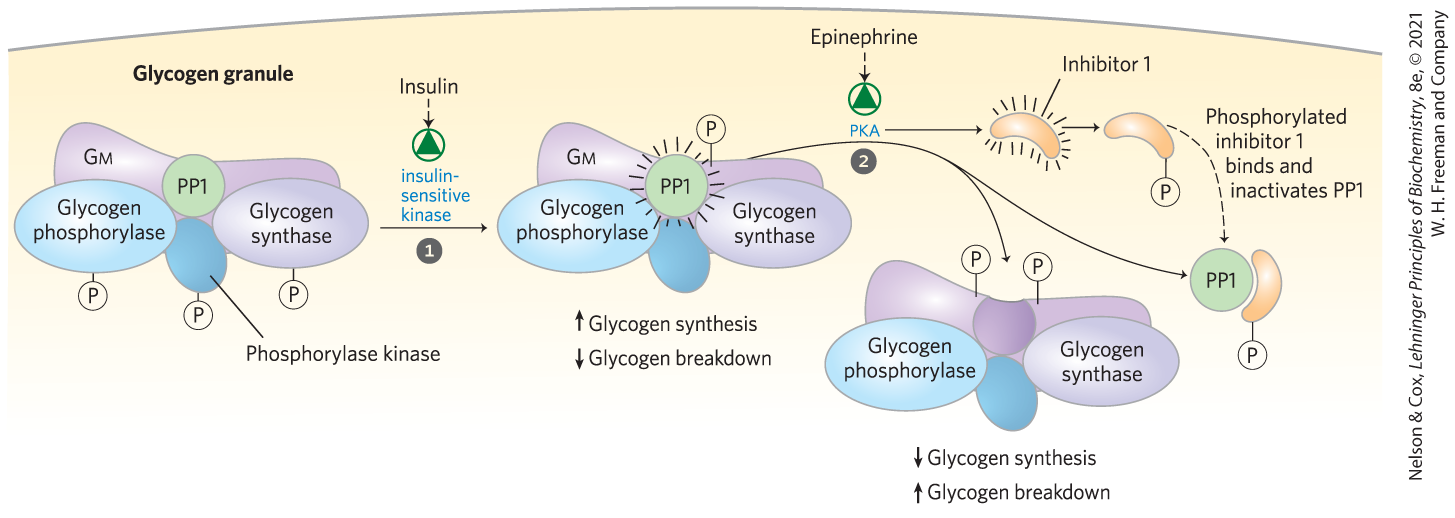 Allosteric and Hormonal Signals Coordinate Carbohydrate Metabolism Globally
in the liver:
insulin activates glycogen synthase by inactivating GSK3 and activating PP1 
glucagon stimulates glycogen breakdown and gluconeogenesis while blocking glycolysis

in muscle, epinephrine provides ATP by stimulating glycogen breakdown and glycolysis
Regulation of Carbohydrate Metabolism in the Liver
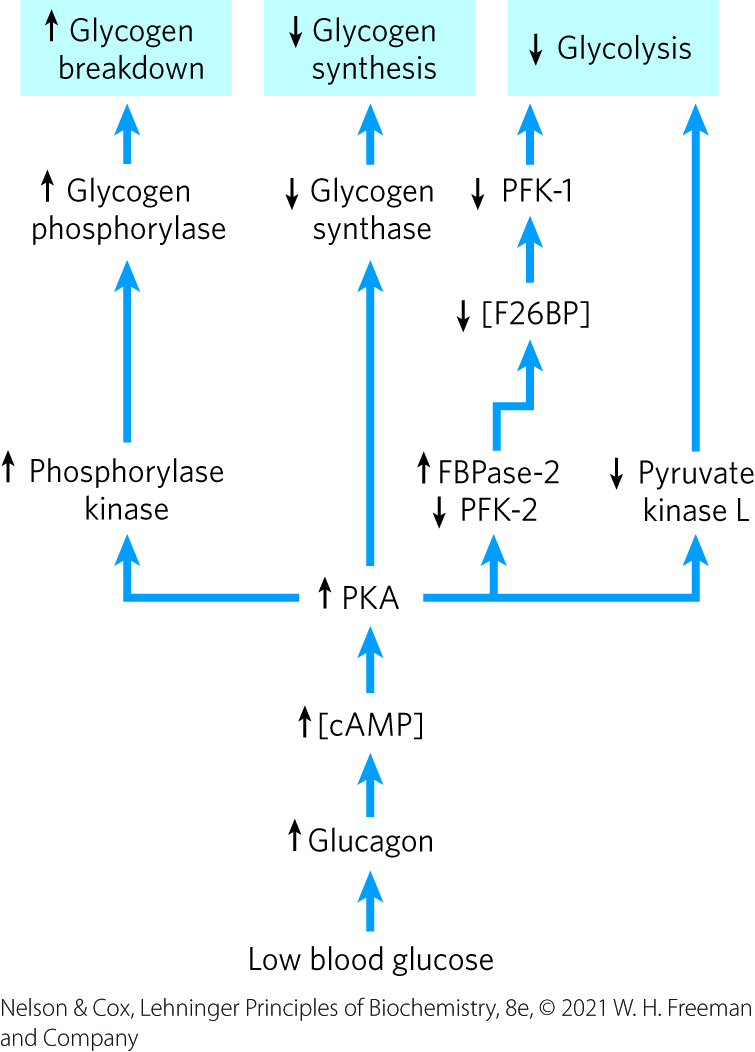 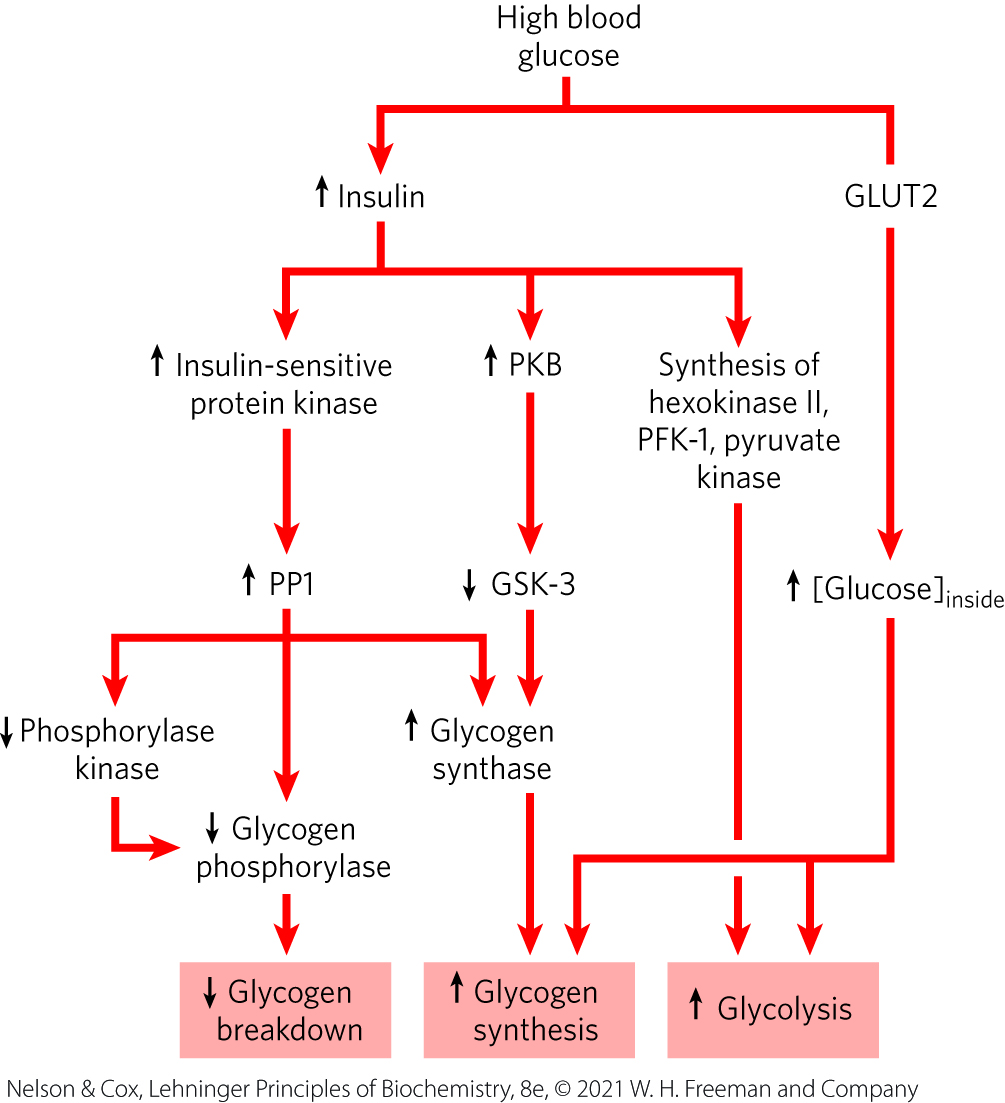 Principle 4 (6 of 7)
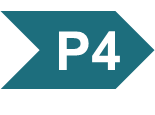 Regulation of the balance betweenthe formation of glycogen from excess glucose and the release of glucose from glycogen polymers when it is needed in metabolism is a critical function of cellular and organismal homeostasis. This balance, ultimately controlled by the hormones epinephrine, glucagon, and insulin, is achieved through allosteric regulation and phosphorylation of the synthetic and degradative enzymes. These enzymes and the regulatory proteins that act on them are integral parts of the glycogen granule.
Difference in the Regulation of Carbohydrate Metabolism in Muscle
skeletal muscle:
uses its stored glycogen only for its own needs
undergoes very large changes in its demand for ATP 
lacks the enzymatic machinery for gluconeogenesis
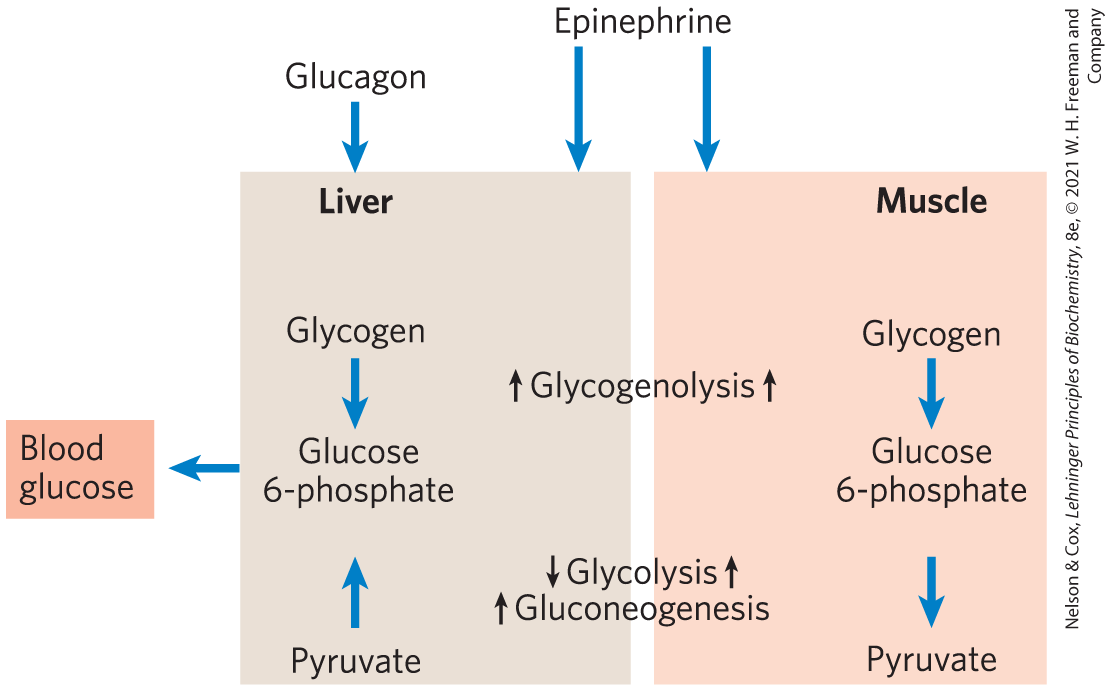 Principle 4 (7 of 7)
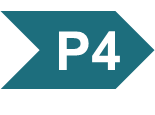 Regulation of the balance betweenthe formation of glycogen from excess glucose and the release of glucose from glycogen polymers when it is needed in metabolism is a critical function of cellular and organismal homeostasis. This balance, ultimately controlled by the hormones epinephrine, glucagon, and insulin, is achieved through allosteric regulation and phosphorylation of the synthetic and degradative enzymes. These enzymes and the regulatory proteins that act on them are integral parts of the glycogen granule.
Carbohydrate and Lipid Metabolism Are Integrated by Hormonal and Allosteric Mechanisms
the metabolism of fats and fatty acids is very closely tied to that of carbohydrates

regulatory controls adjust metabolite flow through various metabolic pathways without causing major changes in the concentrations of intermediates shared with other pathways